Minwise Hashing and Efficient Search
Example Problem
Large scale search:
We have a query image 
Want to search a giant database (internet) to find similar images

Fast
Accurate
Picture Taken from Internet
Large Scale Image Search in Database
Find similar images in a large database
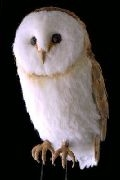 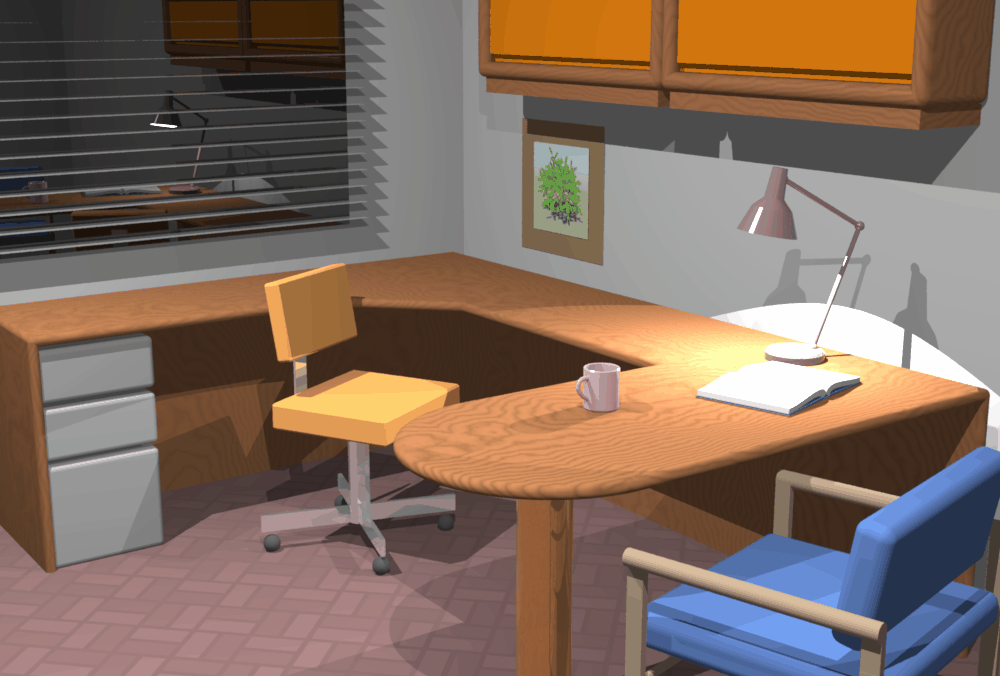 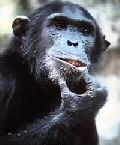 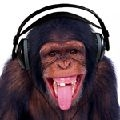 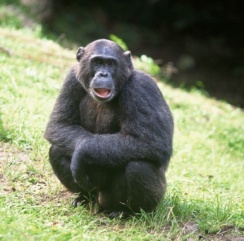 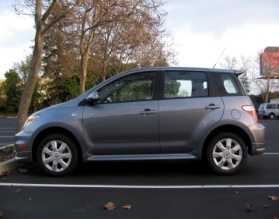 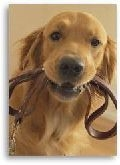 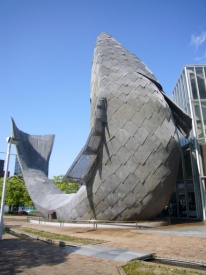 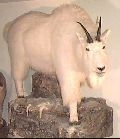 Kristen Grauman et al
Large scale image search
Representation must fit in memory (disk too slow)

Facebook has ~10 billion images (1010)

PC has ~10 Gbytes of memory (1011 bits)

 Images are very high-dimensional objects.
Fergus et al
Solution: Hashing Algorithms
Similarity or Near-Neighbor Search
Space Partitioning Methods
Partition the space and organize database into trees

 In high dimensions, space partitioning is
 not at all efficient. 

Even D > 10, leads to near exhaustive
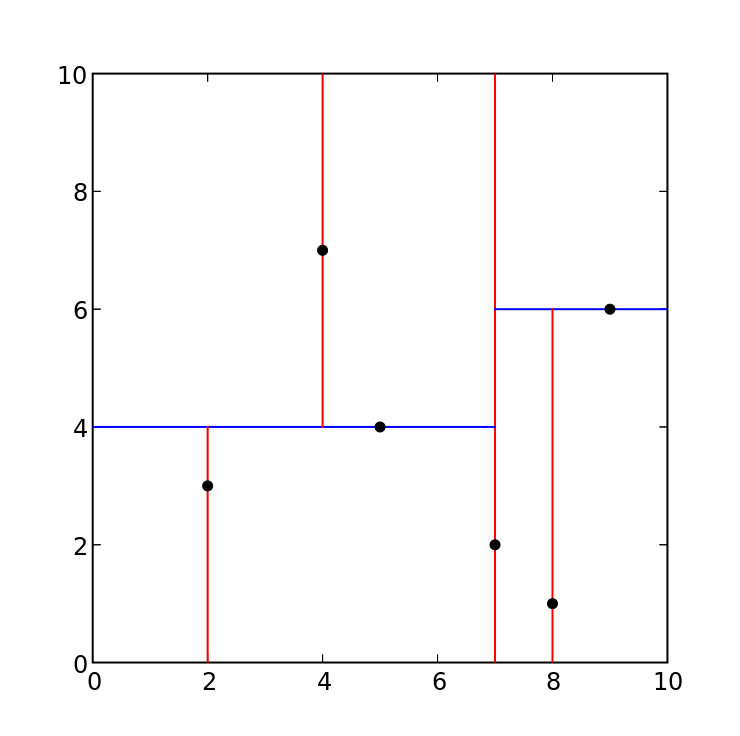 Picture Taken from Internet
Motivating Problem: Search Engines
Locality Sensitive Hashing
Our Notion of Similarity: Jaccard
N-grams are set!
Random Sampling using universal hashing
Minwise hashing (Minhash)
Properties of Minwise Hashing
Estimate Similarity Efficiently
Parity of MinHash is good too
Parity of Minhash: Compression
Given 50 parity of minhashes. How to estimate J?
Memory is 50 bits or < 7 bytes   (2 integers)
Error for J = 0.8 is little worse than 0.05  (how to compute ?)

Only depends on similarity and not on how heavy the set is!! 
Completely different tradeoff
Set can have 100, 1000 or 10,000 elements, but the storage cost is the same for similarity estimation.
Minwise Hashing is Locality Sensitive
Locality Sensitive Hashing
Why is it helpful in search?
Access to h(x) (with random seed), such that 
       h(x) = h(y)  Noisy indicator that Sim(x,y) is high.
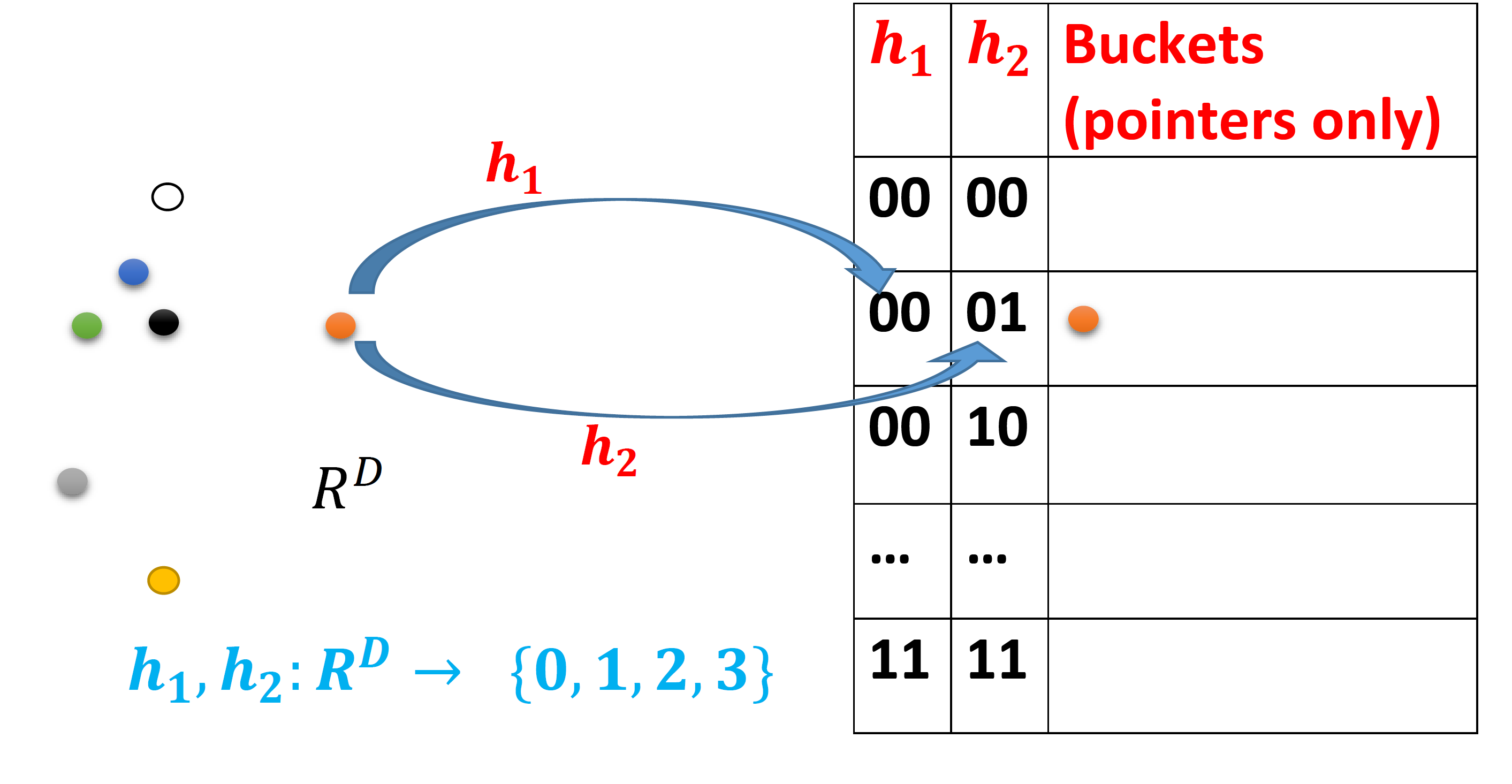 Why is it helpful in search?
Access to h(x) (with random seed), such that 
       h(x) = h(y)  Noisy indicator that Sim(x,y) is high.
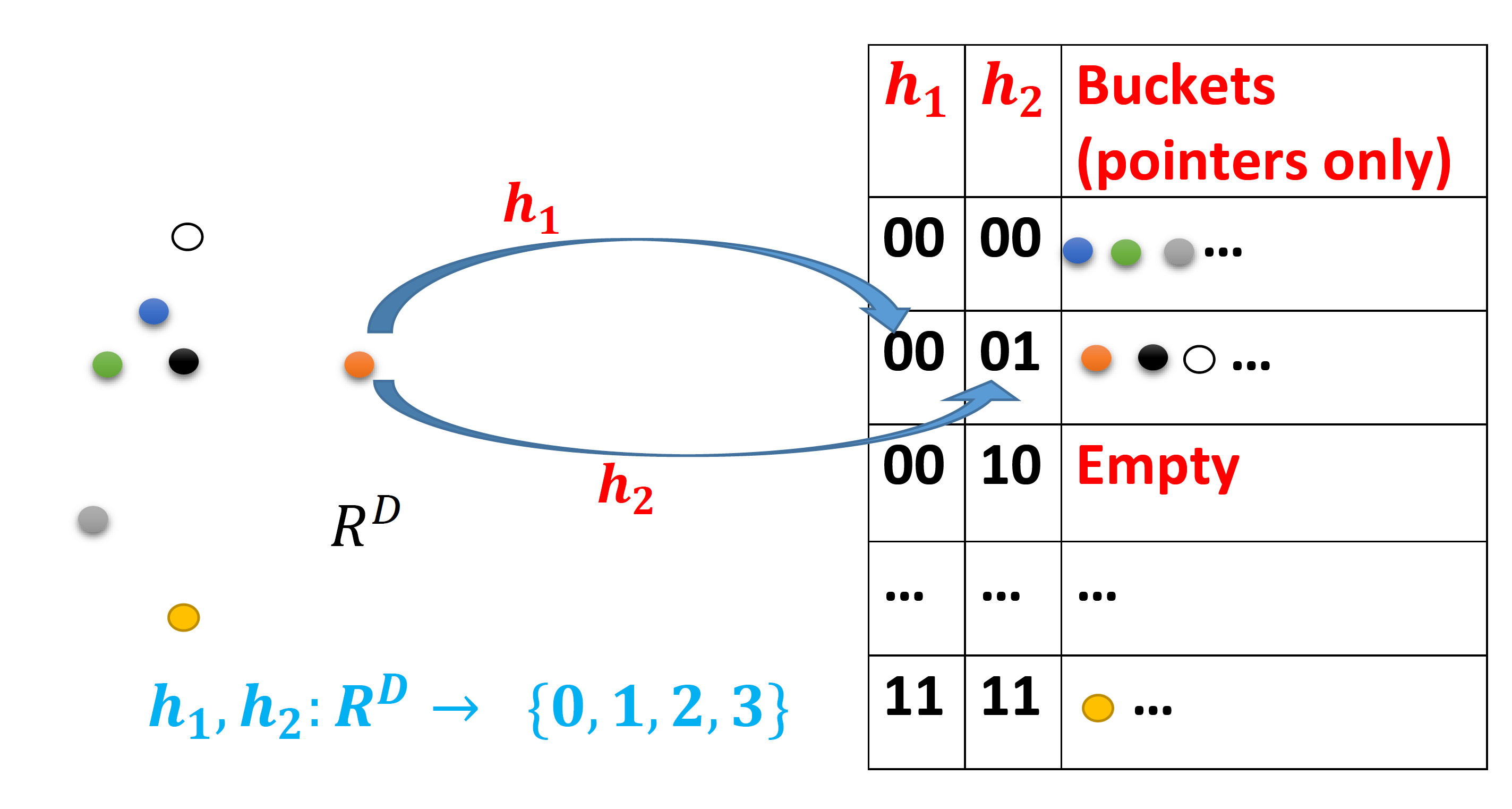 Create multiple independent Hash Tables
For every query, get the union of L buckets.
K controls the quality of bucket.  
L controls failure probability. 
Optimal choice of K and L is provably efficient.
The LSH Algorithm
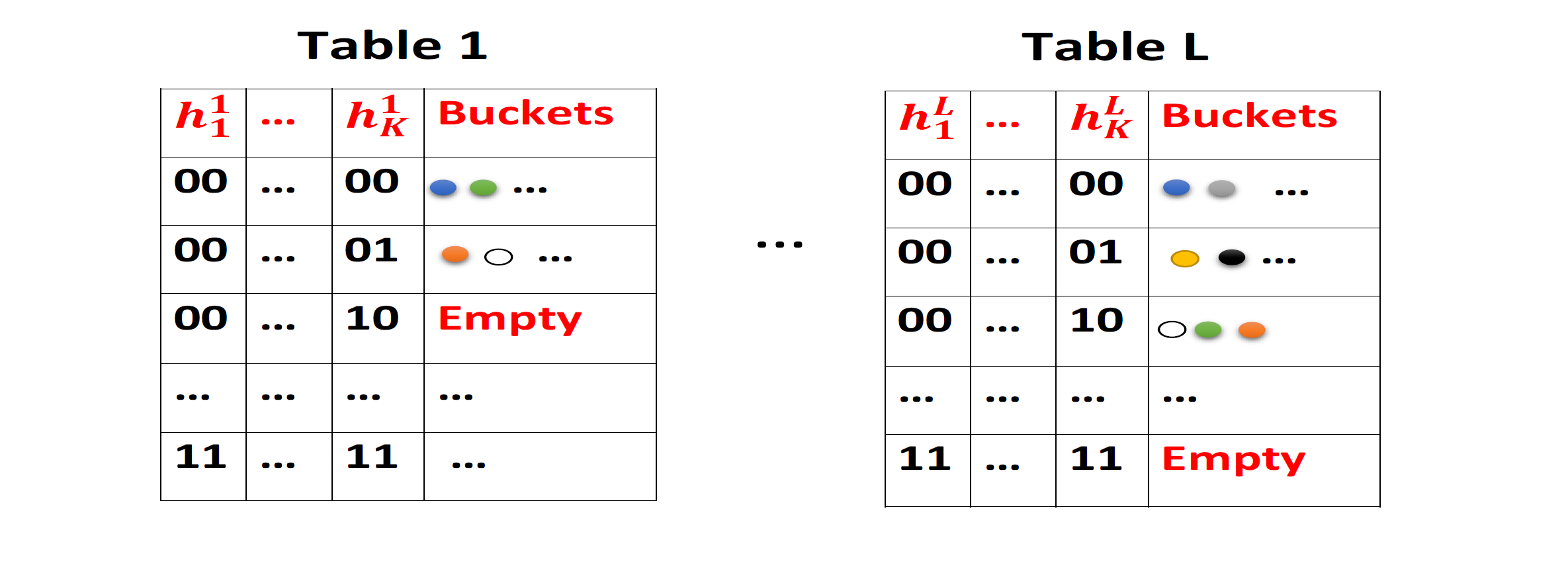 One implementation details
A bit of analysis
More Theory